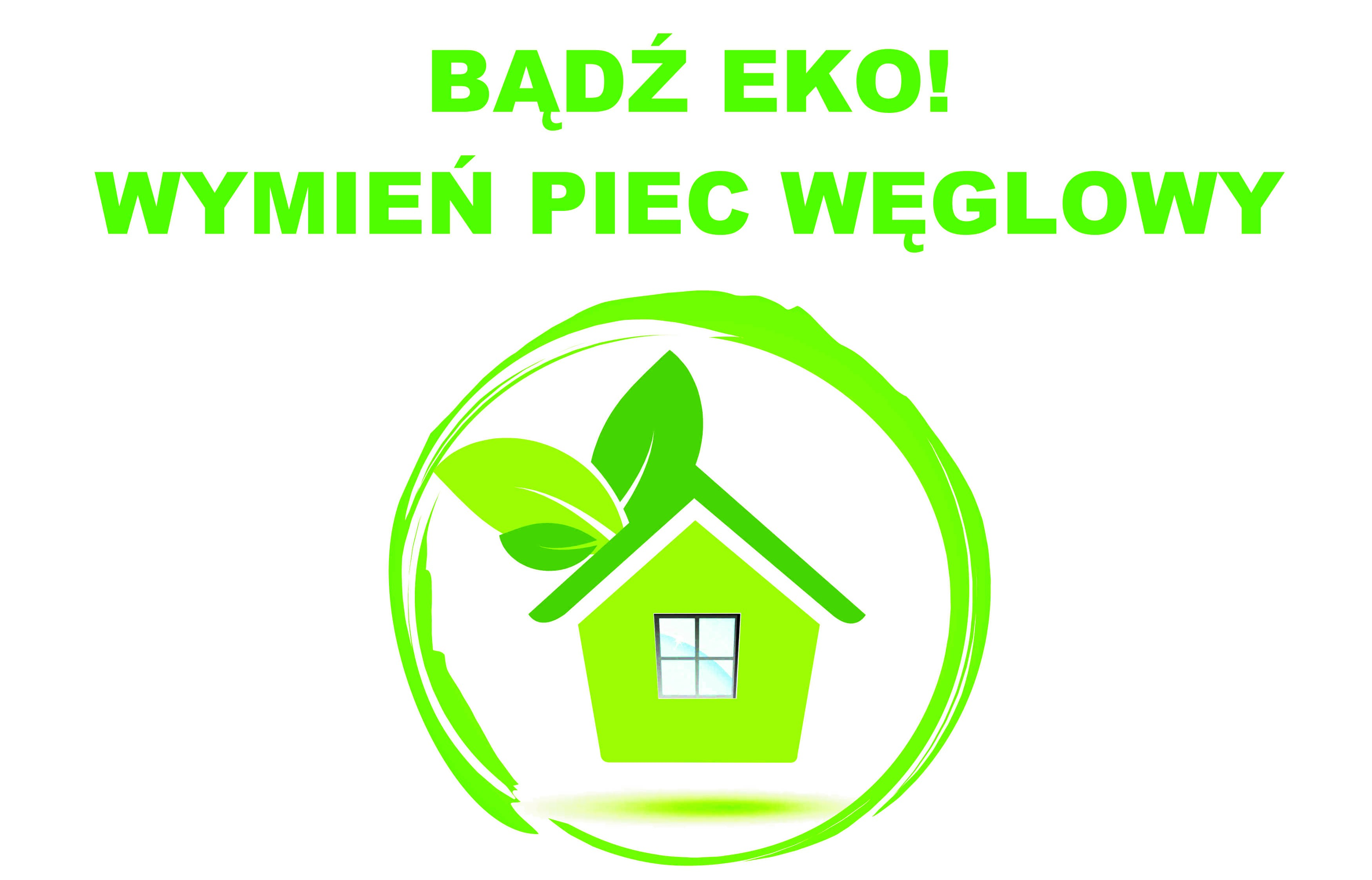 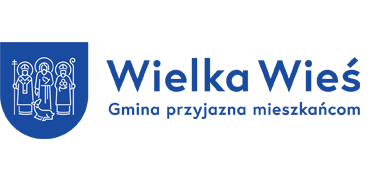 www.wielka-wies.pl/piece
Smog – cichy truciciel
Każdego roku w Polsce z powodu złej jakości powietrza umiera 45 tysięcy osób! To średniej wielkości miasto!
Województwo małopolskie należy do jednych z najbardziej zanieczyszczonych regionów w Unii Europejskiej. Przyczynia się do tego niemal 400 tys. kotłów na węgiel lub drewno, gdzie większość z nich to bezklasowe „kopciuchy”
Smog to efekt zanieczyszczenia powietrza wywołany działalnością człowieka; do jego powstania przyczynia się tzw. niska emisja pochodząca z ogrzewania domów jednorodzinnych przy pomocy pieców i kotłów na paliwo stałe nie spełniających standardów emisyjnych
Smog zagraża układowi oddechowemu, nerwowemu, rozrodczemu i krwionośnemu; wpływa na ogólne pogorszenie samopoczucia i nasila objawy wielu dolegliwości, m.in. alergii
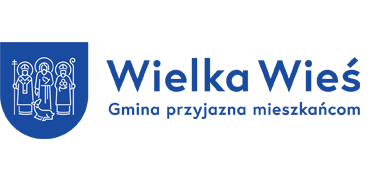 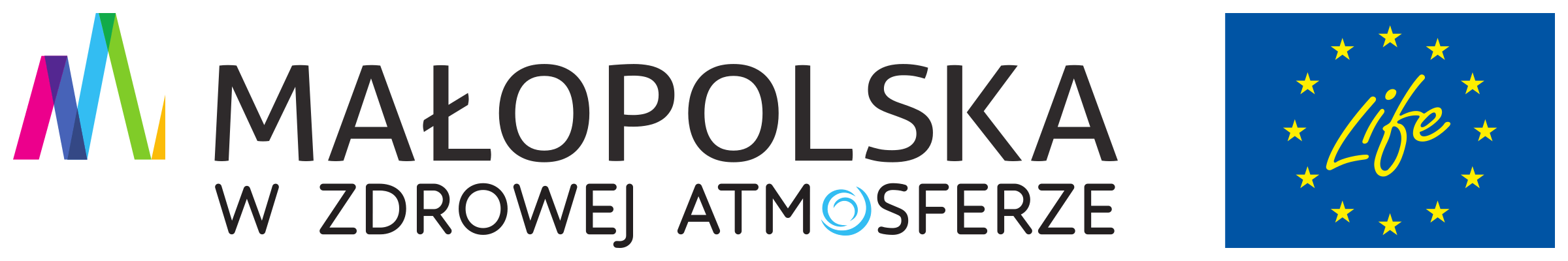 Daty
Do końca 2022 roku wszystkie bezklasowe kotły muszą zostać wymienione do końca 2026 roku – również kotły klasy 3 i 4!
Za naruszenie przepisów uchwały antysmogowej może być nałożona kara finansowa od 500 do 5000 zł.
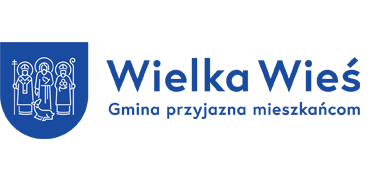 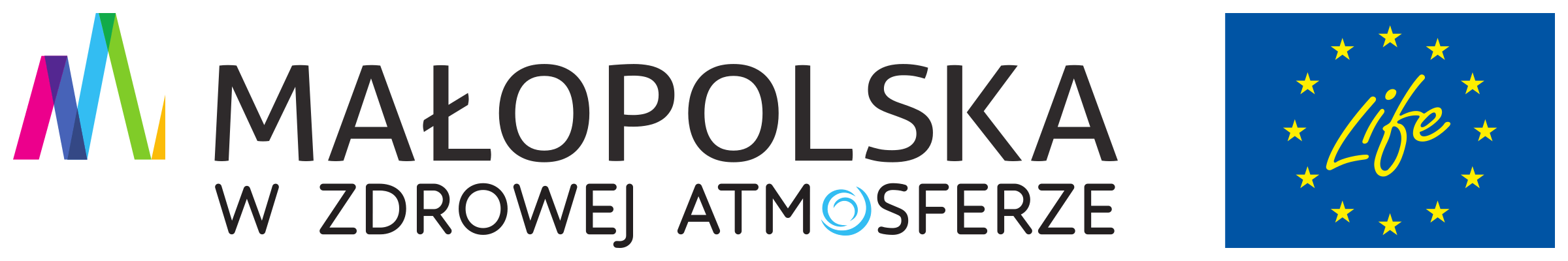 Co oferuje Gmina ?
Program „Realizacja Planu Gospodarki Niskoemisyjnej na terenie Gminy Wielka Wieś – etap II” – wymiana kotła
Program rządowy „Czyste Powietrze” – wymiana kotła oraz termomodernizacja budynku
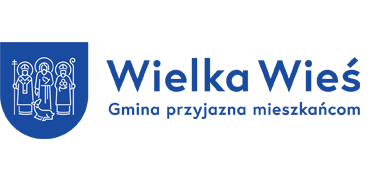 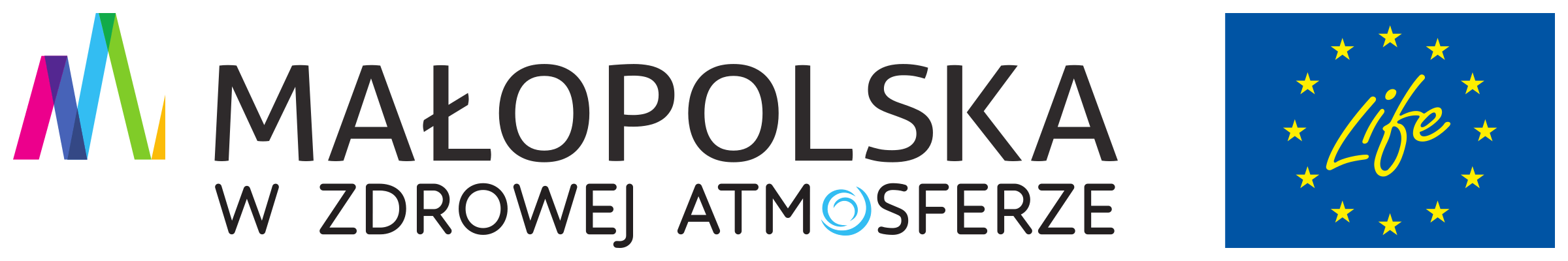 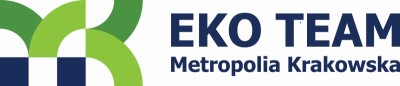 „Realizacja Planu Gospodarki Niskoemisyjnej na terenie Gminy Wielka Wieś – etap II”
Mając na uwadze zdrowie nasze oraz naszych dzieci, a także ochronę środowiska zróbmy wszystko co w naszej mocy, aby poprawić jakość powietrza w naszej gminie.

W ramach projektu „Realizacja Planu Gospodarki Niskoemisyjnej na terenie Gminy Wielka Wieś – Etap II” wszyscy mieszkańcy będący właścicielami budynków jedno – bądź wielorodzinnych mogą  wymienić stary piec na paliwo stałe (węgiel lub drewno) na nowy sposób ogrzewania, oparty na kotle gazowym, biomasie lub pompie ciepła.
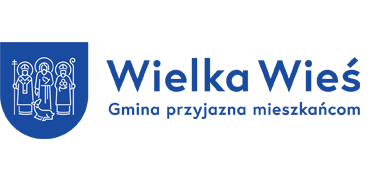 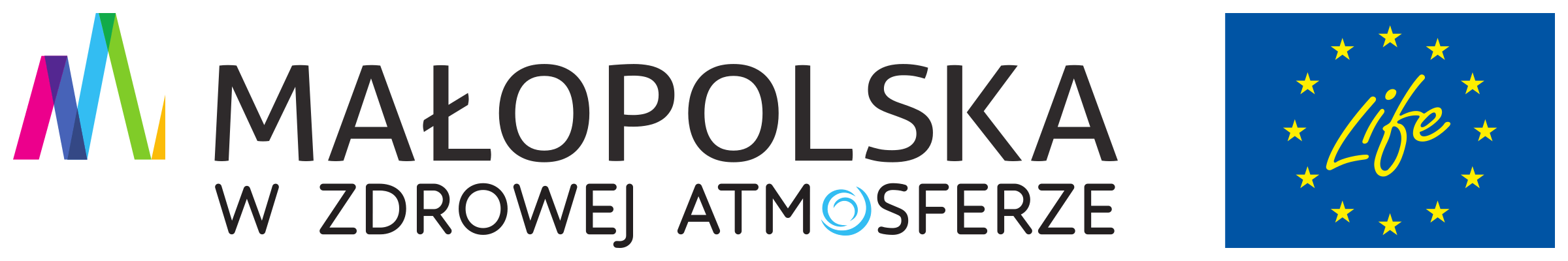 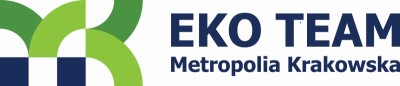 Dla kogo?
Właściciele domów jedno- i wielorodzinnych z terenu gminy Wielka Wieś, którzy chcą zlikwidować swój stary piec węglowy i zastąpić go piecem na biomasę, na paliwo gazowe lub pompą ciepła.
Jaka jest wysokość dotacji?
Maksymalna kwota dofinansowania to 7 tysięcy złotych - do 4 tysięcy na zakup ekologicznego kotła oraz do 3 tysięcy na wymianę instalacji.
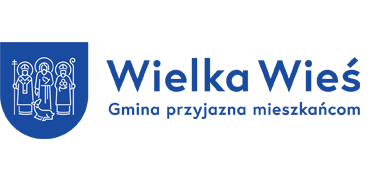 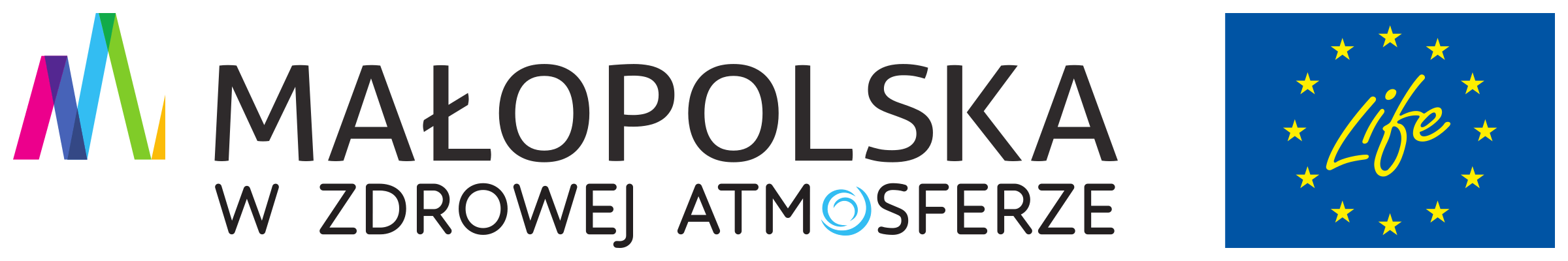 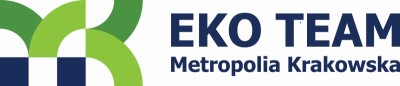 Dotacja obejmuje
Demontaż starego źródła ciepła

Zakup i montaż nowego źródła ciepła

Zakup i montaż niezbędnej armatury
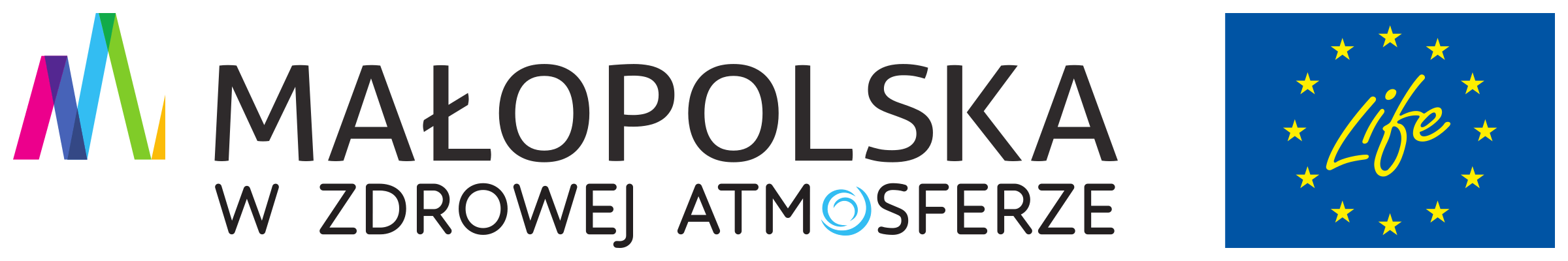 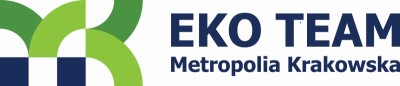 Krok po kroku
Złożenie deklaracji na Dzienniku Podawczym Urzędu Gminy Wielka Wieś, Plac Wspólnoty 1, 32-085 Szyce. Deklaracje są dostępne na stronie www.wielka-wies.pl/piece lub w wersji papierowej na Dzienniku Podawczym. 
Pracownicy Urzędu Gminy na podstawie złożonych deklaracji zlecają wykonanie audytów w celu oceny efektywności inwestycji. Audytor poinformuje dokładnie, jakie warunki musi  spełnić kocioł i wskaże jego moc. 
Podpisanie umowy z gminą następuje w przypadku zgody z zaleceniami audytora. Następnie mieszkańcy we własnym zakresie wybierają instalatora, który wymieni stary kocioł węglowy na nowy, spełniający warunki.
Rozliczenie dotacji odbywa się w momencie przedstawienia wniosku o rozliczenie wraz z kopiami faktur za wykonaną inwestycję.
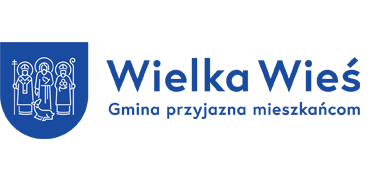 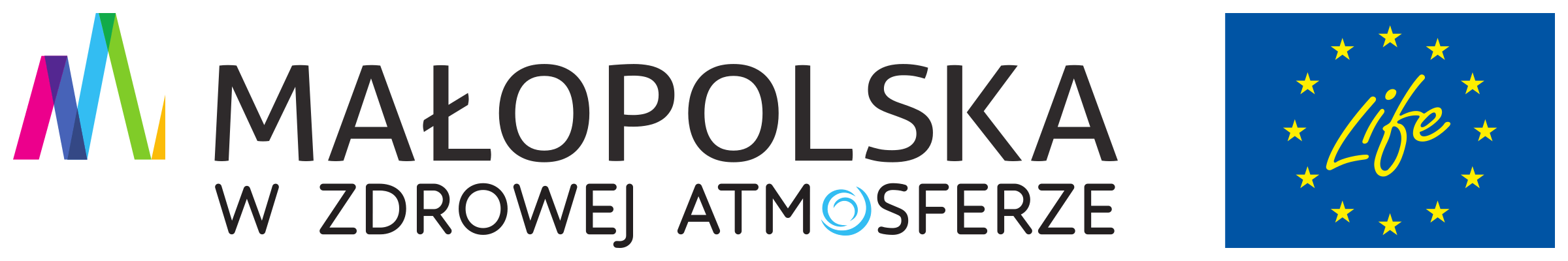 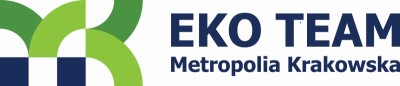 „Czyste Powietrze”
Oprócz gminnego programu, każda osoba o dochodach rocznych nieprzekraczających 100 tys. złotych może ubiegać się o dotację w rządowym programie „Czyste Powietrze”. 
To kompleksowy program, którego celem jest poprawa powietrza oraz zmniejszenie emisji gazów cieplarnianych poprzez wymianę źródeł ciepła i poprawę efektywności energetycznej budynków mieszkalnych. 
Właściciele lub współwłaściciele jednorodzinnych budynków mieszkalnych mogą liczyć na wsparcie do 20 tysięcy złotych, a jeśli inwestycja obejmuje bardziej efektywne źródło ogrzewania -pompę ciepła – wówczas można dostać do 25 tysięcy złotych. Jeśli do tego zainstalowane będą panele fotowoltaiczne  - łączna wypłata może sięgnąć nawet 30 tysięcy złotych.
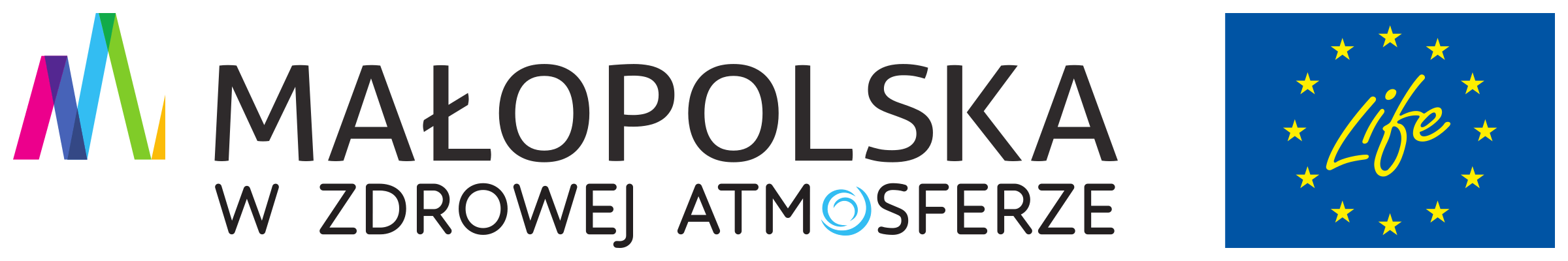 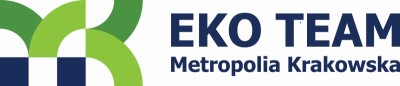 Program „Czyste Powietrze” w Urzędzie Gminy Wielka Wieś
Od października Gmina Wielka Wieś przystąpiła do współpracy z Wojewódzkim Funduszem Ochrony Środowiska i Gospodarki Wodnej w Krakowie w sprawie wspólnej realizacji Programu „Czyste Powietrze”.
Dzięki porozumieniu mieszkańcy naszej gminy będą mogli m.in. złożyć wnioski o wsparcie na wymianę kotłów i termomodernizację swoich domów bezpośrednio w gminie, a także skorzystać z pomocy przy wypełnianiu wniosku.
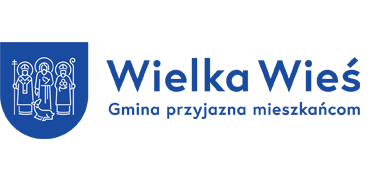 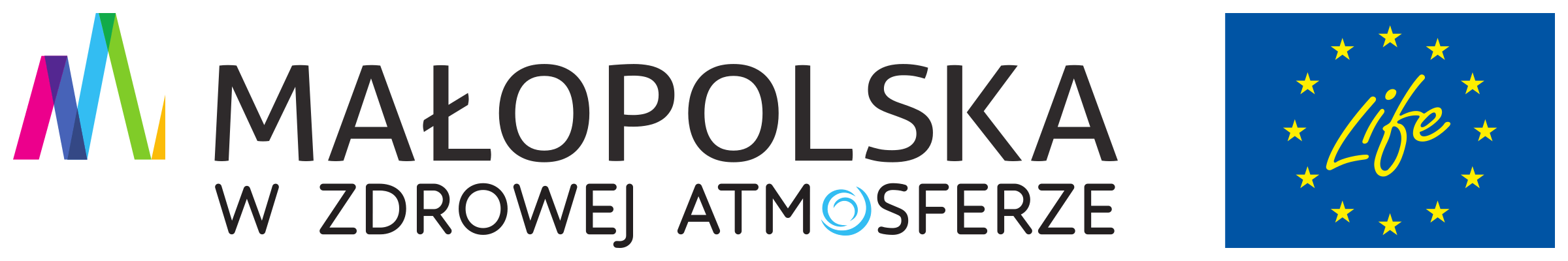 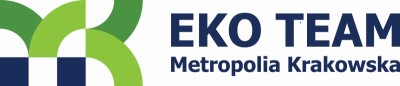 Kontakt
W celu uzyskania szczegółowych informacji o dotacjach zapraszamy do kontaktu z Ekodoradcami w Urzędzie Gminy Wielka Wieś:

Monika Cyrek						m.cyrek@wielka-wies.pl
Dorota Piwowarczyk				d.piwowarczyk@wielka-wies.pl
Anna Stefańczyk					a.stefanczyk@wielka-wies.pl
Przemysław Wiącek				p.wiacek@wielka-wies.pl
tel. 12 419 17 01 w. 185 
tel. 12 419 17 01 w. 135
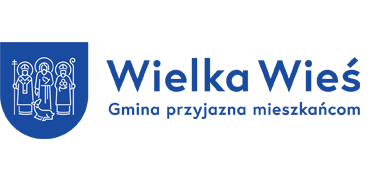 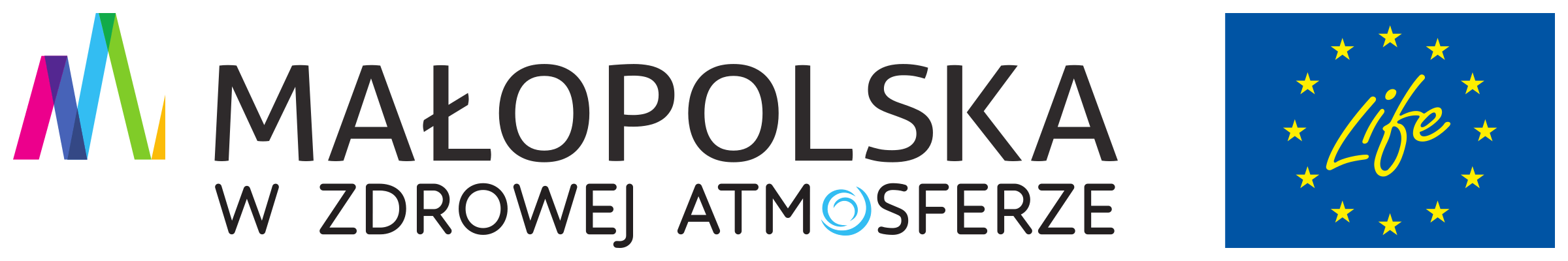 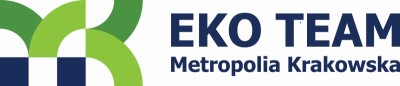 Dziękuję!
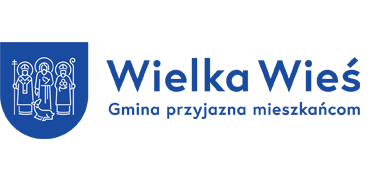 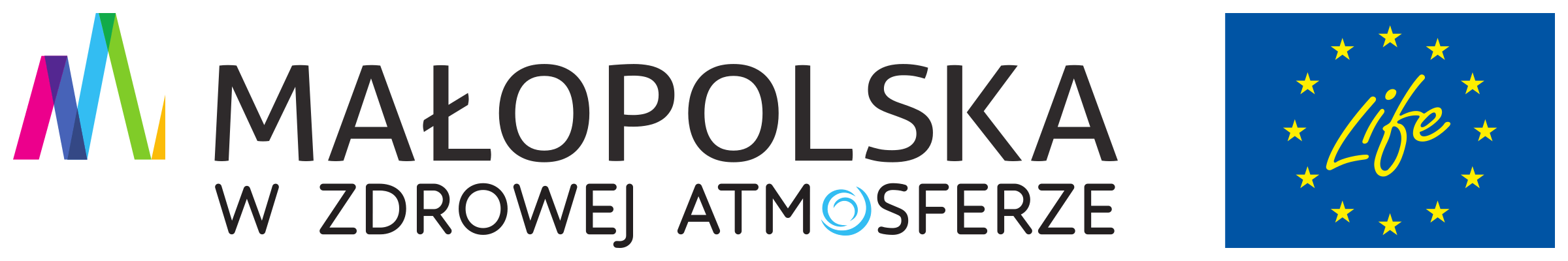 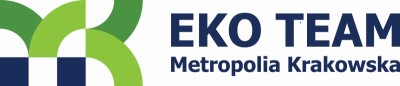